Цифровая диетология в реальной клинической практике
Богданов Альфред Равилевич

доктор медицинских наук

заведующий отделением 
сердечно-сосудистой патологии 
ФГБУН «ФИЦ питания и биотехнологии»,
 
генеральный секретарь РоСНДП
Москва
04 декабря 2018 г.
Значение фактора питания
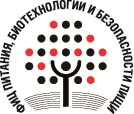 Пищевой фактор является основным риском развития инвалидности в России*
В первую очередь сердечно-сосудистые заболевания, а так же сахарный диабет, дислипидемия, остеопороз, ожирение – это лишь некоторые из основных проблем со здоровьем, связанных с питанием

Профилактика заболеваний, связанных с питанием, и сокращение периодов нетрудоспособности являются основными задачами здравоохранения в 21 веке.

Решение этих задач производит огромный экономический эффект. По данным Федерации независимых профсоюзов России из-за болезней ежегодно теряется до 10 рабочих дней на одного занятого на производстве. 
Это снижает объем ВВП РФ на 1.4%.
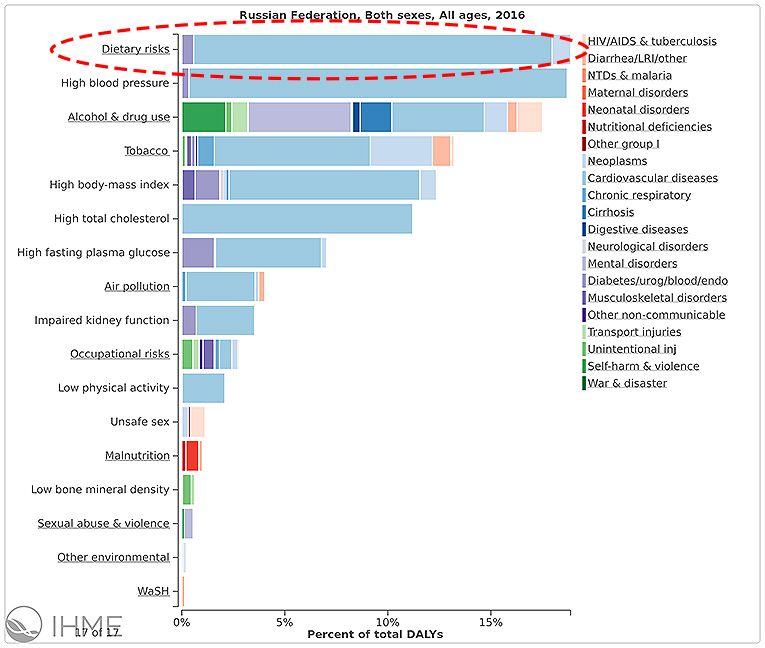 Россия имеет огромный потенциал к снижению рисков развития заболеваемости и инвалидности по алиментарно-зависимым причинам*
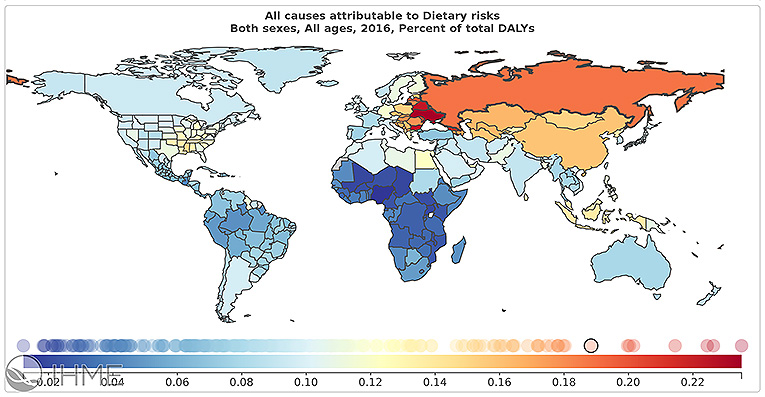 Более 18% всего населения России имеет тяжелые потенциально инвалидизирующие заболевания или риск их развития связанных с нарушением питания. 
Этот процент существенно выше развитых западных стран, где уже принят широкий набор мероприятия по снижению рисков развития алиментарно-зависимых заболеваний.
*Источник: GBD Country Report Russia (2016)
Медицинское обеспечение производственного процесса
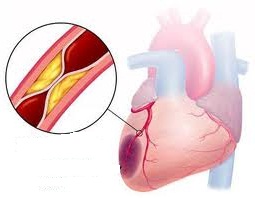 Ведущей причиной заболеваемости и инвалидности трудоспособного населения являются так называемые алиментарно-зависимые заболевания
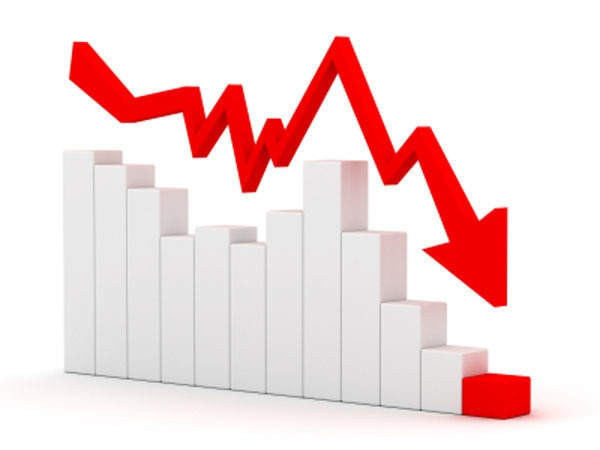 Ишемическая болезнь сердца, включая ОКС и ИМ
Острые нарушения мозгового кровообращения
Артериальная гипертензия
Сахарный диабет
Ожирение 
Язвенная болезнь желудка и 12-перстной кишки
Желчекаменная болезнь
Мочекаменная болезнь 
Функциональные заболевания толстой кишки
Подагра и другие
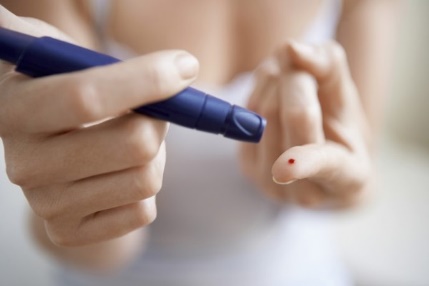 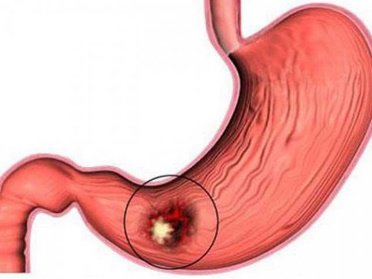 снижение временной нетрудоспособности, инвалидности и смертности
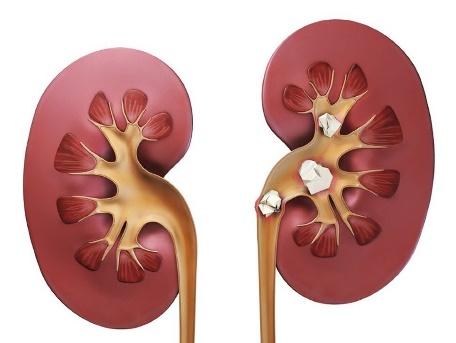 > 80% всех заболеваний работающего населения
Организм человека находится в «пищевом потоке», 
который определяет состояние его здоровья
Zn
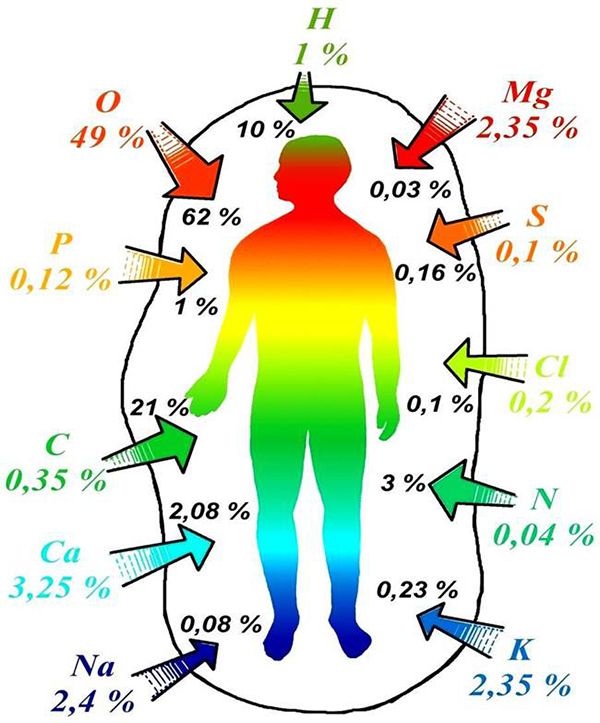 Cr
n
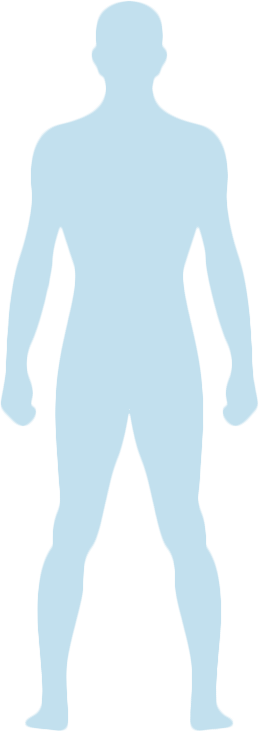 n
n
E
B9
Б
СО2
Mn
n
n
I
PP
Структурное процессы
n
Ж
B6
К
Na
V
C
Каскадные биохимические реакции
n
ЕЕ
Fe
n
Метаболиты
650+ нутриентов
n
Chol
B
n
n
У
Р
n
Ca
B9
Транзит
Se
Ni
A
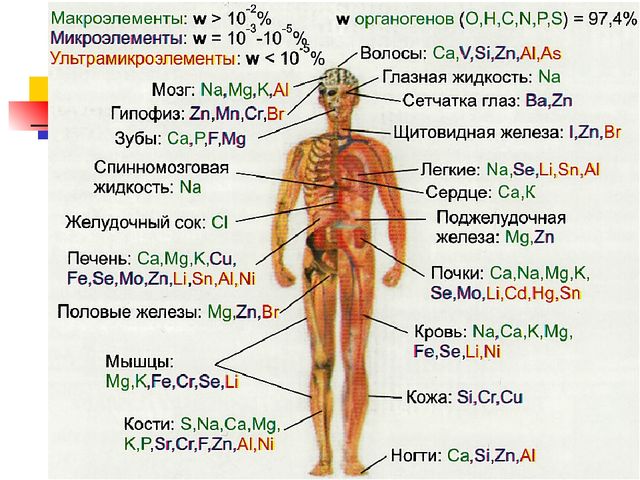 Н2О
n
D
S
n
B1
B6
H
n
n
2500+ метаболитов
Возможно ли оптимизировать питание населения?
Проект «Северная Карелия»
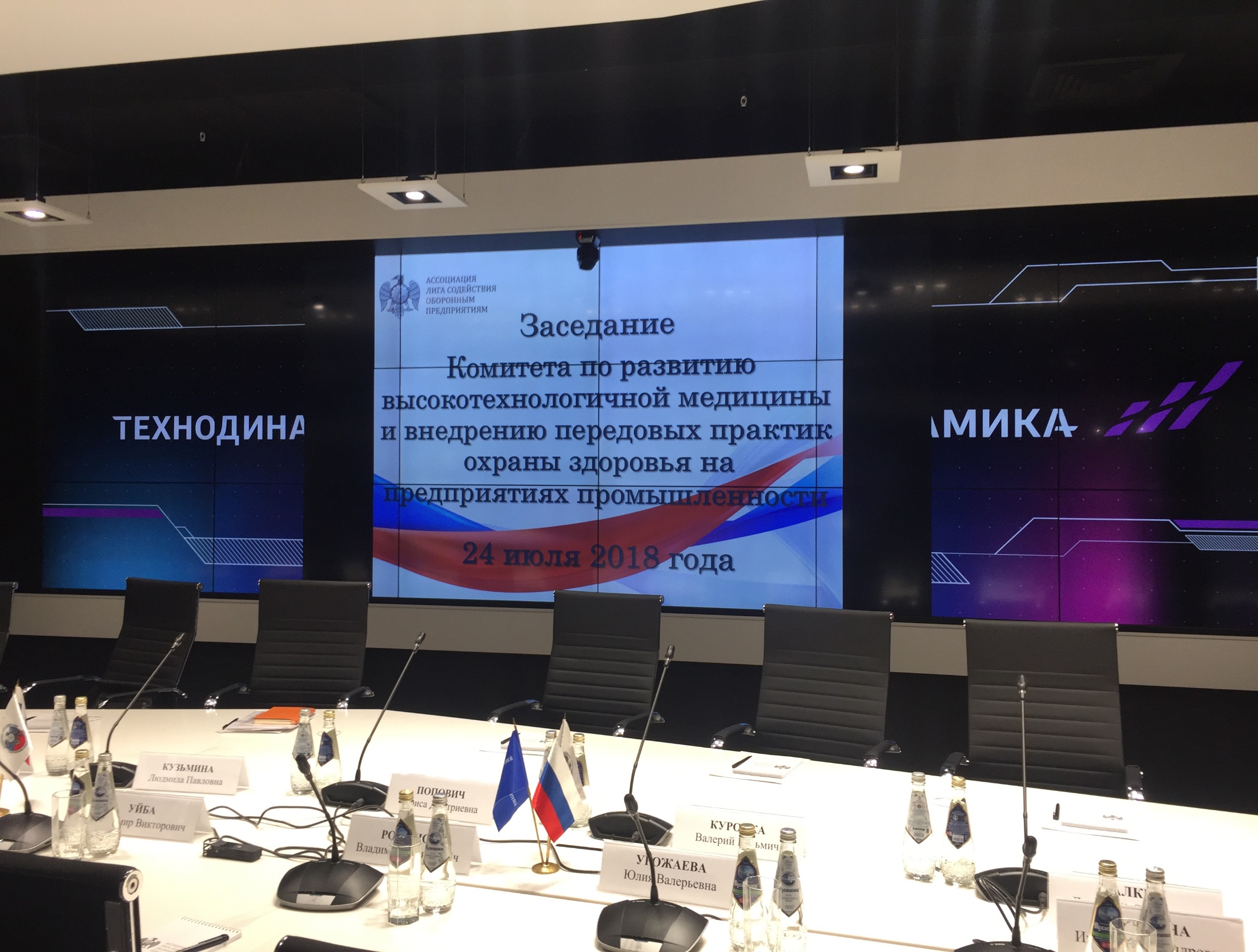 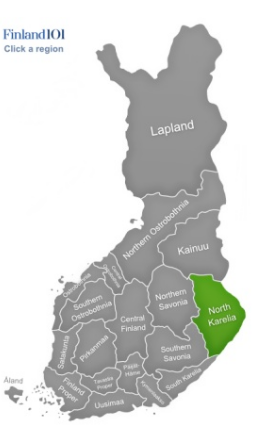 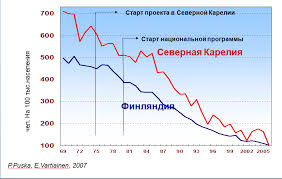 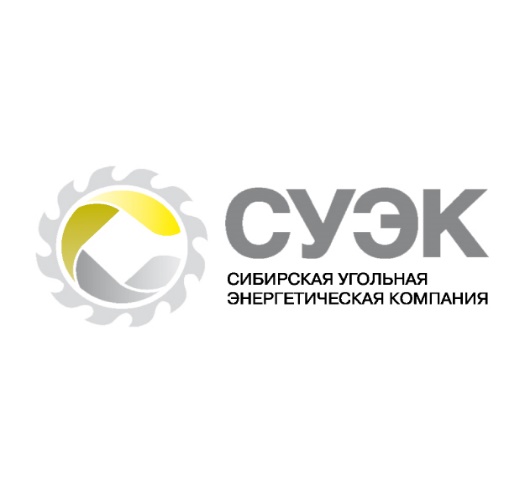 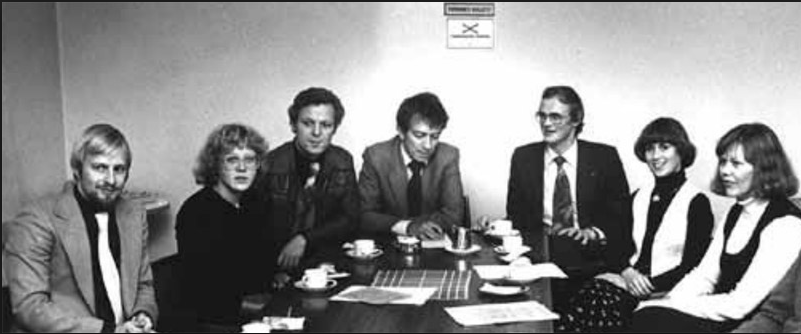 Профилактика и ранее выявление алиментарно-зависимых заболеваний является наиболее перспективным способом снижения экономических потерь  промышленных предприятий вследствие заболеваний и инвалидности сотрудников, но реализуется крайне неэффективно.
Наиболее эффективным подходом является персонализированная диетология
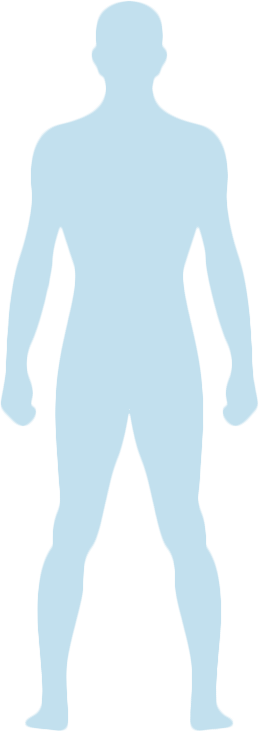 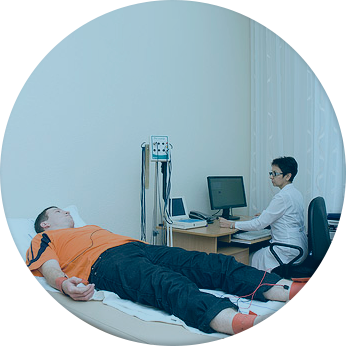 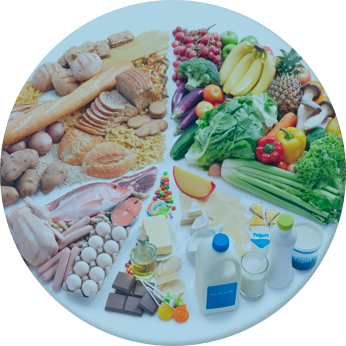 Оценка фактического питания
Биоимпедансометрия
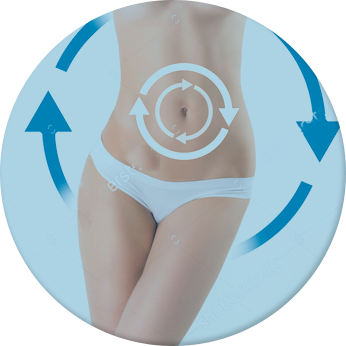 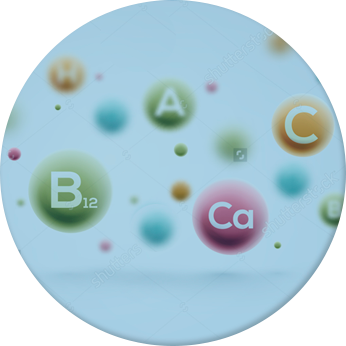 Исследование основного обмена
Лабораторная диагностика обеспеченности витаминами и микроэлементами
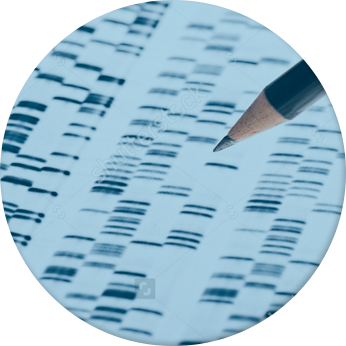 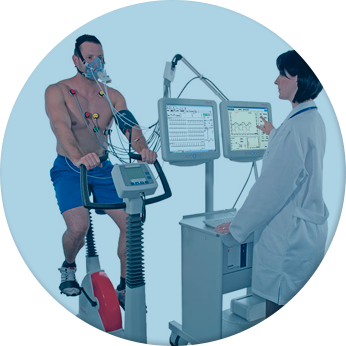 Оценка генетических маркеров нарушения метаболизма
Нагрузочное кардио-респираторное исследование
Кто дает рекомендации по питанию в реальной практике?
Врачи-диетологи
Врачи других специальностей
Специалисты без высшего медицинского образования
Их очень мало
Диета – не их профиль, нет времени
Время есть, но не хватает знаний
Возможно ли организовать доступную персонализированную диетологию в реальной клинической практике?
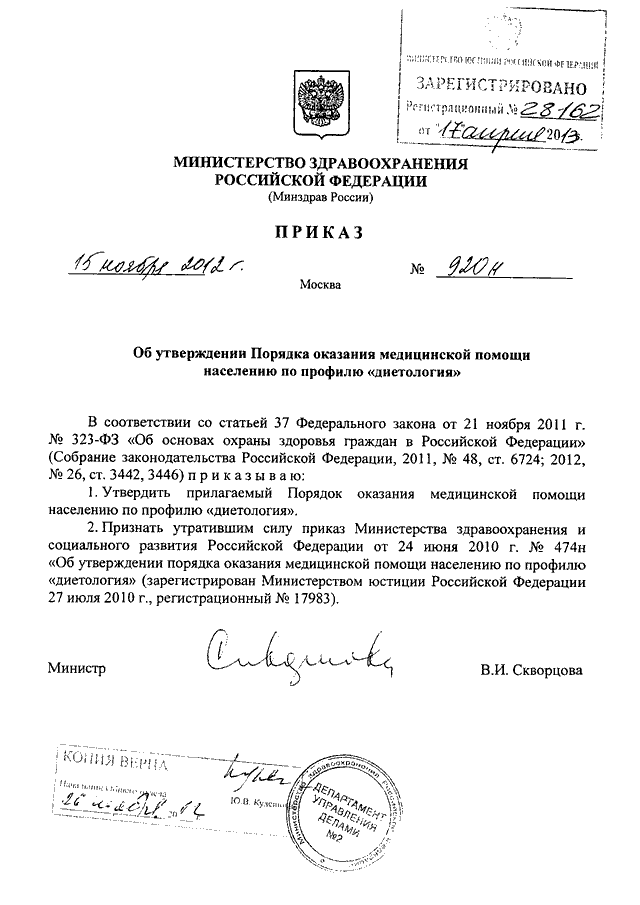 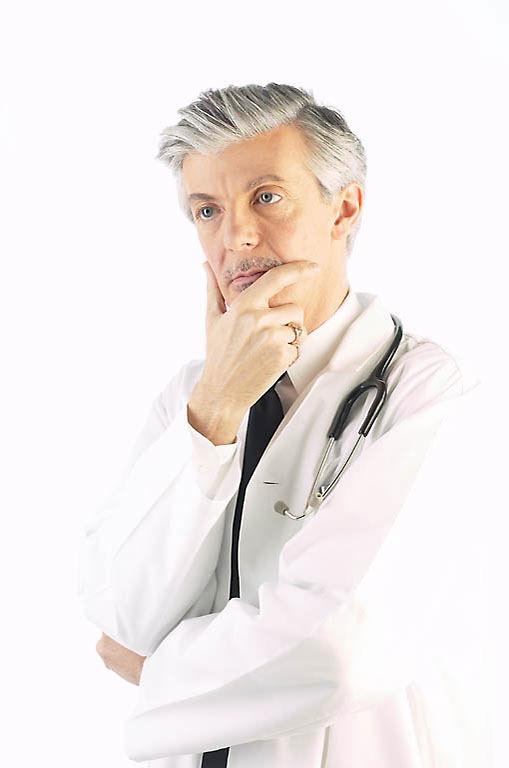 Нет специалистов
Нет единых подходов
Необходимость специальных междисциплинарных знаний 
Трудоемкость проведения исследований 
Многокомпонентность анализа
Ограниченность во времени
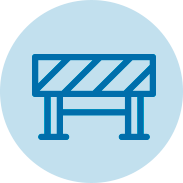 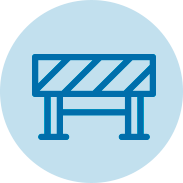 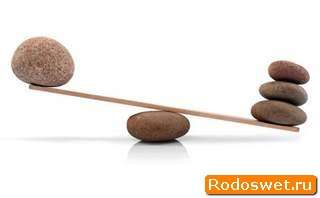 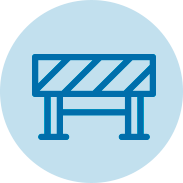 Приказ МЗ РФ №920н
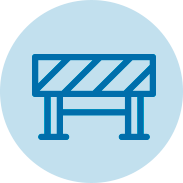 Возможное решение – цифровая нутрициология
Цифровая экономика
Цифровая медицина
Простота  и удобство
Работа везде,
где есть интернет
На компьютере  или планшете
Простой, интуитивно  понятный интерфейс
Данные защищены  и хранятся в облаке
Библиотека знаний:  нормы, справочники  блюд
Наиболее реалистичное решение – не увеличивать число диетологов, а дать компетенции и возможности профессионального диетолога врачам других специальностей (врачам общей практики, терапевтам, педиатрам, гастроэнтерологам, кардиологам ….)
Индивидуальный подход: диагностика
Параметры, учитываемые системой  при формировании оптимальной формулы питания
Антропометрия
Пищевая аллергия
Энергетический обмен
Оценка фактического питания
Формирование индивидуального рациона
~16
1
15
оптимальныйрацион
с Nutrilogic
мин
мин
минут
Ручная корректировка  отдельных блюд и приемов пищи
Настройка и автома-  тическая генерация  рациона
Формирование  рациона
Регистрация пациента
и сбор пищевого статуса
~90
7-дневный  рацион  обычными  методами
1
20
20
20	25
3
1
мин
мин
мин
мин
мин
мин
мин
минут
Индивидуальный подход: рацион
Механизмы автоматизации составления рационов значительно ускоряют рутинные операции, подсказывают решения и защищают от ошибок.
Высвободившееся время используйте для тонкой и гибкой коррекции. Отпустите пациента раньше, без потери качества.
Печатайте назначения в формате профессионально подготовленного и стильно оформленного документа, содержащего всю необходимую Пациенту информацию, включая подробный рацион питания на установленный период и рецепты, включенных в него блюд.
Лучшая теория – это практика
Эти учреждения уже используют наш сервис в повседневной клинической практике:
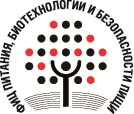 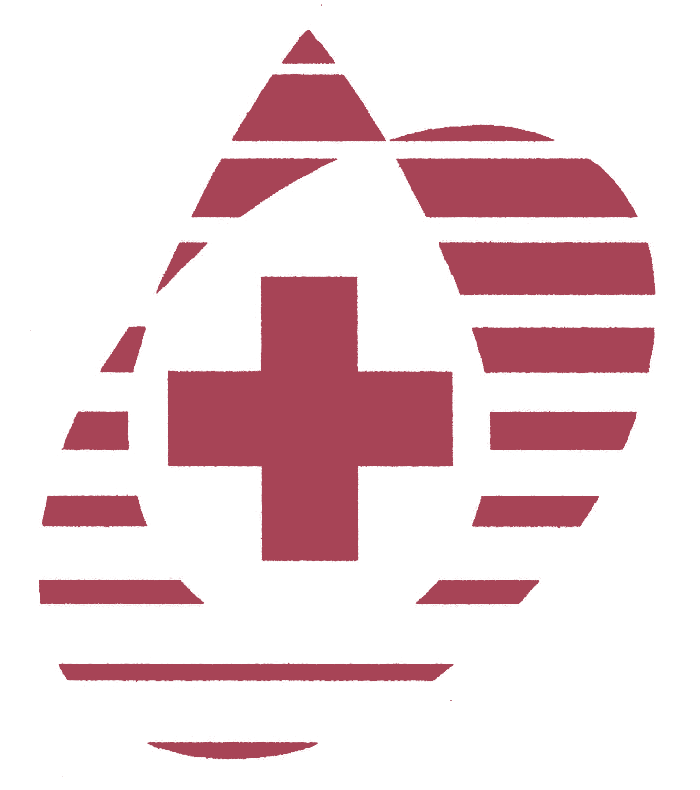 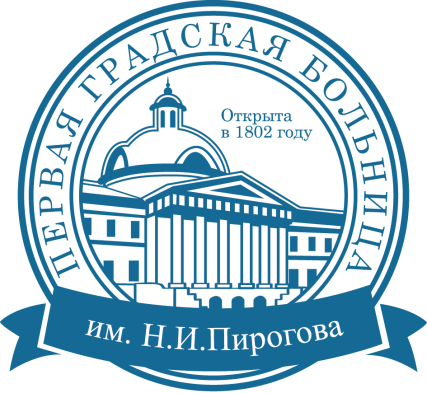 ФГБУН «ФИЦ питания и биотехнологии» РАН
ГКБ №1 «Первая Градская больница» имени Н. И. Пирогова
ФГБУ «Поликлиника №3» Управления делами Президента РФ
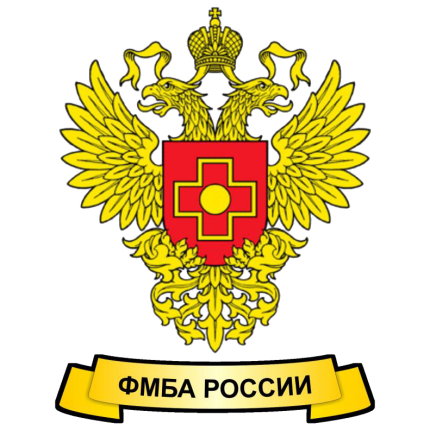 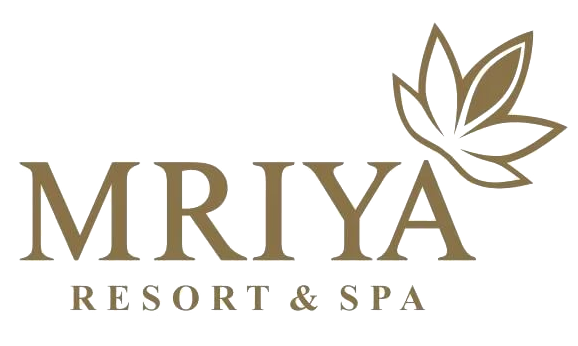 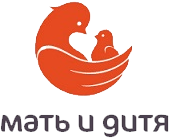 Клинический Госпиталь Лапино «Мать и дитя»
Санаторно-курортный комплекс «Мрия» Сбербанка РФ.
АКБ ФГБУЗ ЮОМЦ ФМБА России
NUTRILOGIC — СТАНДАРТ РАБОЧЕГО МЕСТА ДИЕТОЛОГА
Проект «Доступная диетология»
5
Трансляция результатов пилота в другие регионы и предприятия
1
Выбор региона РФ или предприятия
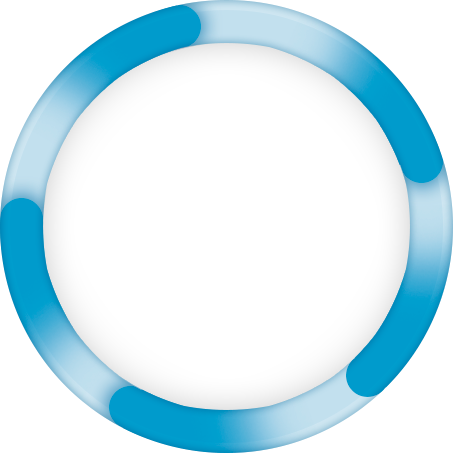 Снижение заболеваемости и смертности
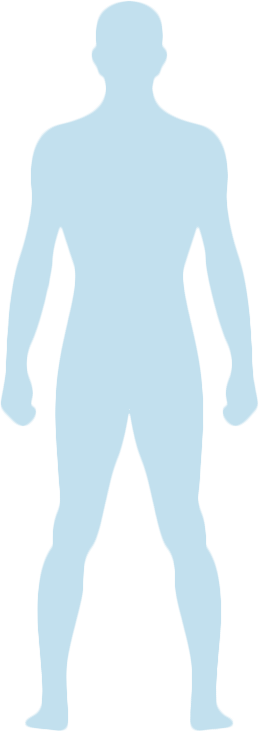 4
Повышение производительности
Накопление данных, прогнозирование
2
Экономический
 эффект
Доступ к Нутрилоджик всех медицинских учреждений региона,
Дистанционное обучение медперсонала
3
Реальная клиническая практика (персонализированная диетология)
Основа превентивной медицины ближайшего будущего - прогнозирование результатов с использованием искусственного интеллекта
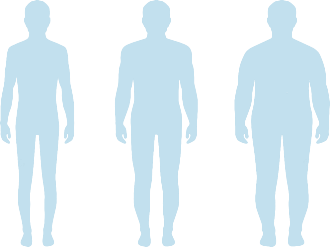 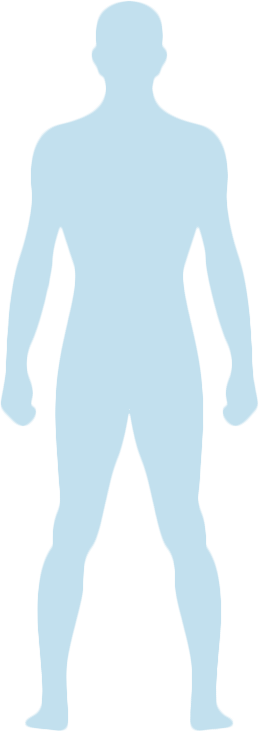 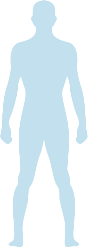 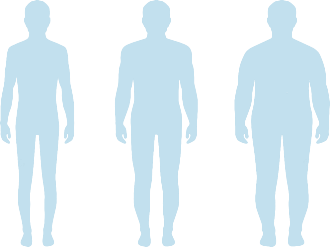 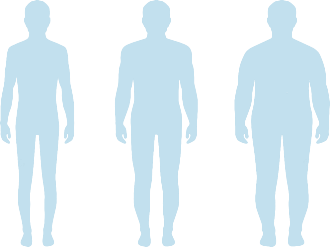 Рацион
Прогноз
Работник предприятия
Модель метаболизма
Основа превентивной медицины ближайшего будущего - прогнозирование результатов с использованием искусственного интеллекта
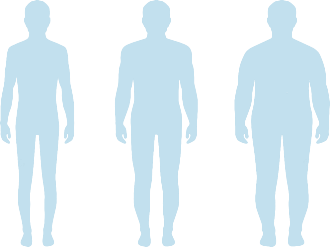 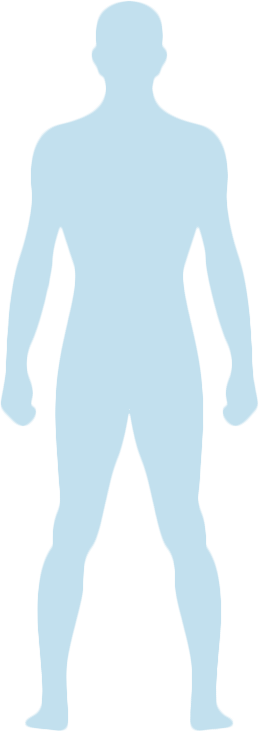 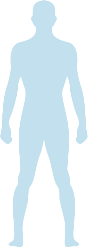 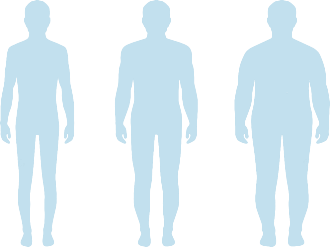 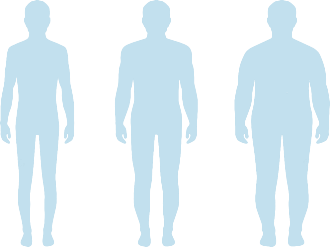 Рацион
Прогноз
Человек
Модель метаболизма
Благодарю за внимание!
Контакты:
Богданов Альфред Равилевич

+7916-345-03-91, bogdanov.ar@mail.ru
www.nutrilogic.ru
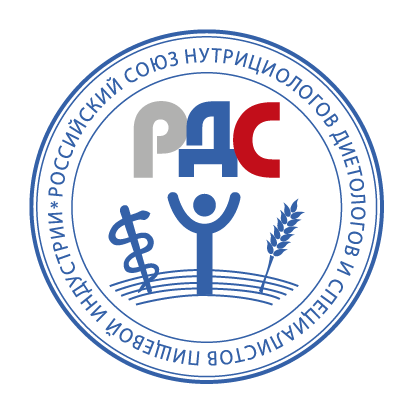 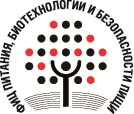 Федеральное государственное бюджетное учреждение науки 
Федеральный исследовательский центр питания, биотехнологии и безопасности пищи
Общероссийская общественная организация
«Российский союз нутрициологов, диетологов и специалистов пищевой индустрии» (РоСНДП)